Algorithms and Data Structures for Logic Synthesis and Verification using Boolean Satisfiability
John Backes (back0145@umn.edu)
Advisor: Marc Riedel (mriedel@umn.edu)
Work Since Prelim
Regression Verification Using Impact       Summaries – Sub. to CAV 2013
J. Backes, S. Person, N. Rungta, O. Tkachuk 
Proteus: A Change Impact Analysis Framework
J. Backes, S. Person, N. Rungta, O. Tkachuk 


Ghost Talk: Mitigating EMI Signal Injection Attacks against Analog Sensors – Oakland 2013
D. Kune, J. Backes, S. Clark, W. Xu, M. Reynolds, K. Fu, Y. Kim
Using Cubes of Non-state Variables With Property Directed Reachability – DATE 2013
J. Backes, M. Riedel
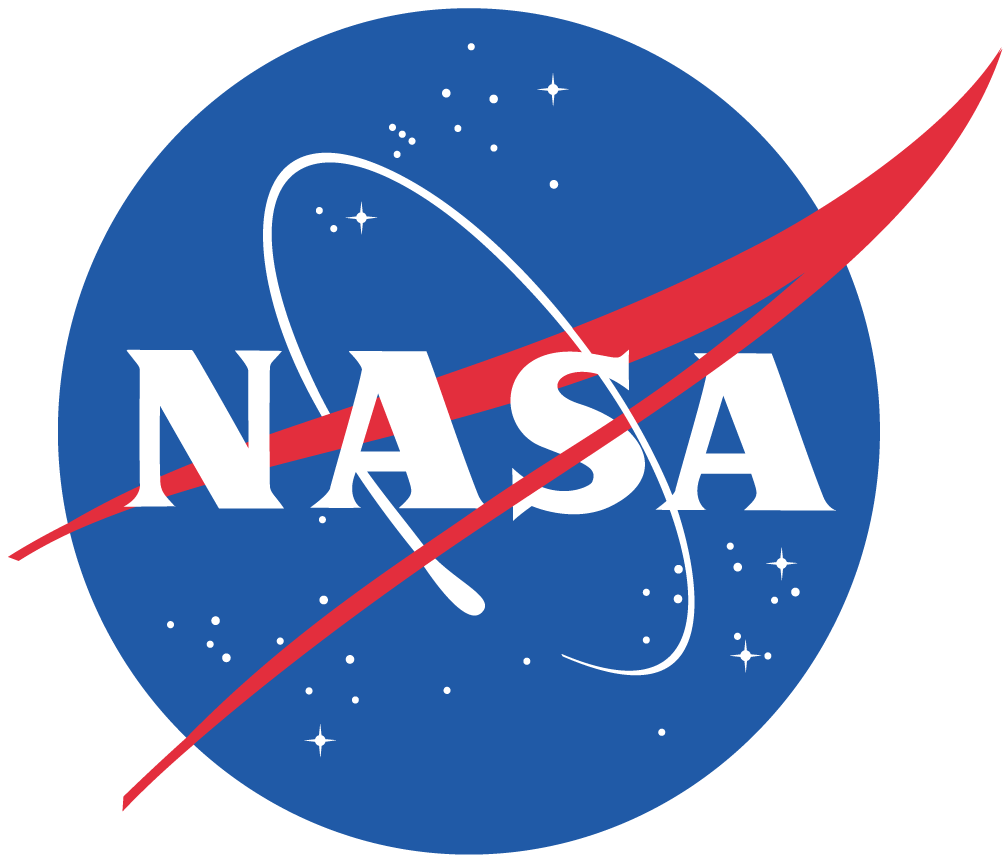 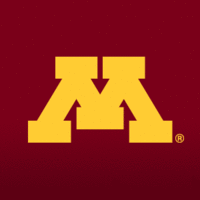 Overview of Topics
Overview of Topics
Overview of Topics
Overview of Topics
Overview of Topics
Overview of Topics
2
3
1
Theme: Synthesis + Verification
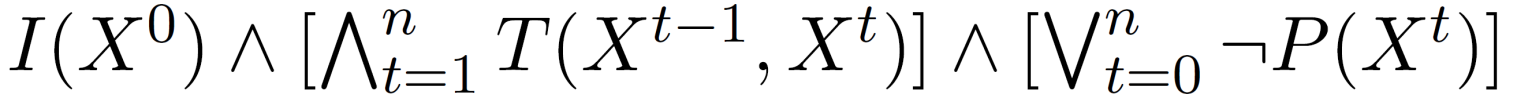 Contributions
Cyclic Circuits
SAT-Based Synthesis of Functions
SAT-Based Analysis and Mapping
Resolution Proofs
Reduction of Craig Interpolants
Use as Synthesis Data Structure
Property Directed Reachability
Extension to Non-state Variables
Background
Boolean Satisfiability
Is there some assignment of a, b, c, and d that satisfies this (CNF) formula?
(
)(
)(
)(
)(
)
(
)(
)
a
+
¬
c
+
d
¬
a
+
¬
c
+
d
a
+
c
¬
a
+
c
¬
d
d
+
¬c
a
+
b
“¬” or “x” is negation
“+” or “˅” is OR
“∙” or “˄” is AND
An appearance of a variable is a literal.
An OR of literals is a clause.
Boolean Satisfiability
Is there some assignment of a, b, c, and d that satisfies this (CNF) formula?
(
)(
)(
)(
)(
)
(
)(
)
a
+
¬
c
+
d
¬
a
+
¬
c
+
d
a
+
c
¬
a
+
c
¬
d
d
+
¬c
a
+
b
“¬” or “x” is negation
“+” or “˅” is OR
“∙” or “˄” is AND
An appearance of a variable is a literal.
An OR of literals is a clause.
(
)                (
)
c
¬
c
Boolean Satisfiability
Is there some assignment of a, b, c, and d that satisfies this (CNF) formula?
(
)(
)(
)(
)(
)
(
)(
)
a
+
¬
c
+
d
¬
a
+
¬
c
+
d
a
+
c
¬
a
+
c
¬
d
d
+
¬c
a
+
b
“¬” or “x” is negation
“+” or “˅” is OR
“∙” or “˄” is AND
An appearance of a variable is a literal.
An OR of literals is a clause.
(
)                (
)
c
¬
c
( )
UNSAT!
Boolean Satisfiability
The Original NP-Complete Problem (Cook–Levin theorem)
But can be very fast in practice
Used in Many Domains
Artificial Intelligence
Formal Verification
Logic Synthesis
Tseitin Transformation
Circuit can be converted into CNF formula in linear time (adding extra variables)
Tseitin Transformation
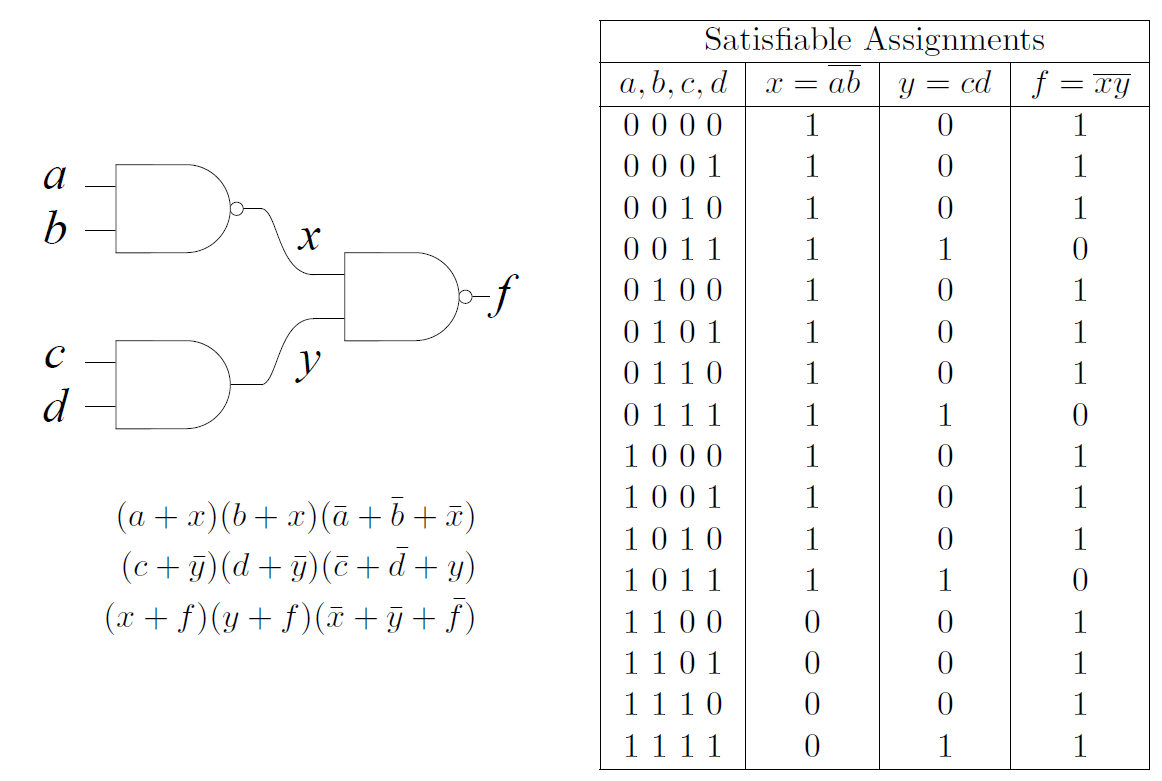 Tseitin Transformation
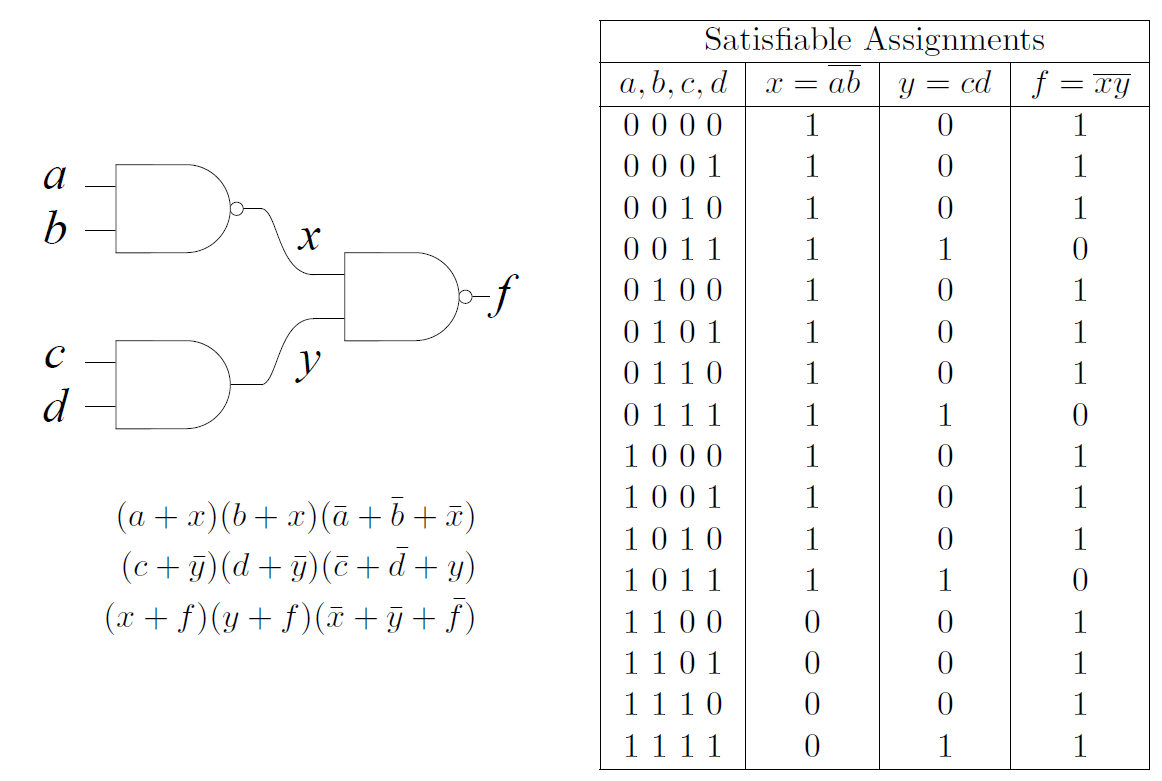 Tseitin Transformation
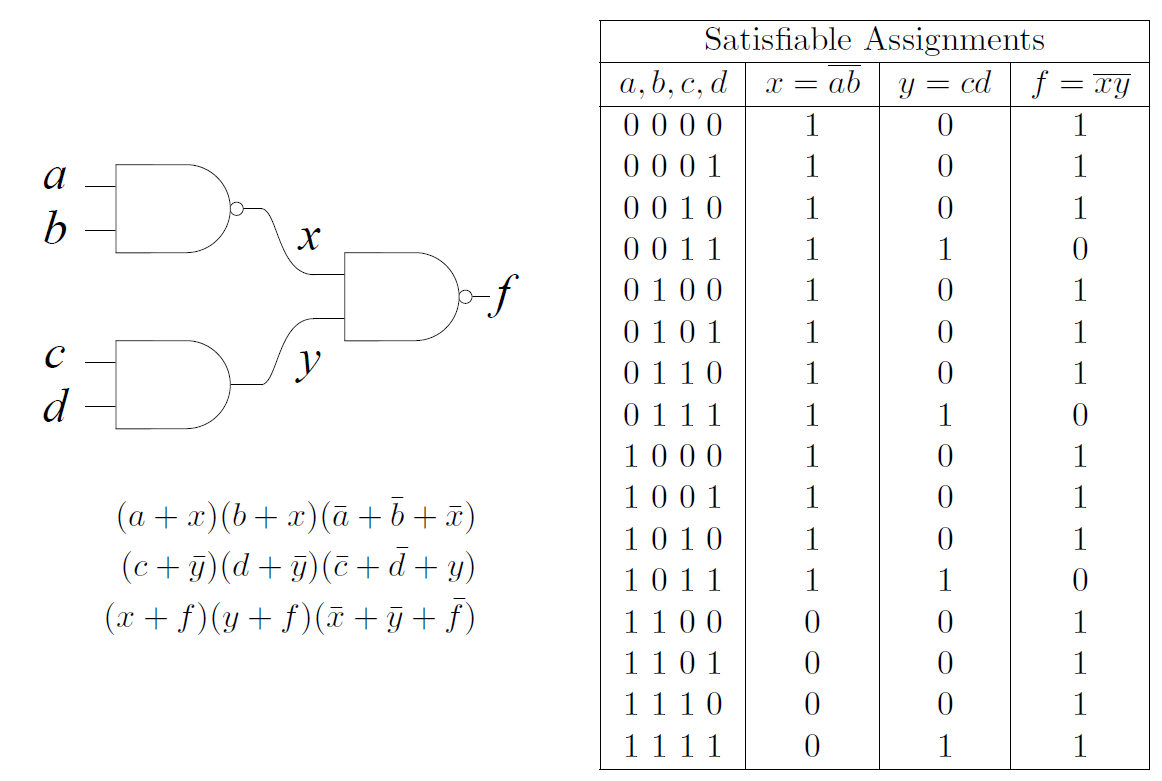 Tseitin Transformation
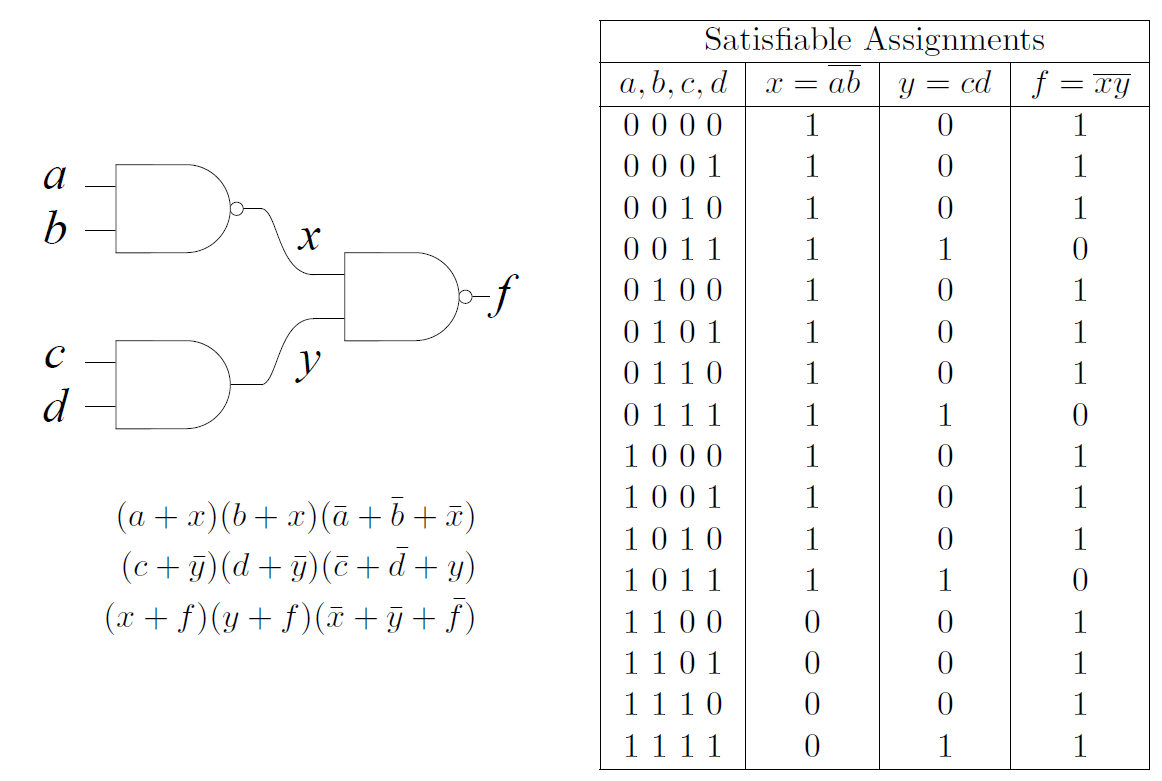 Use Cubes of Non-state Variables with PDR
Model Checking
What is model checking?
Given a mathematical model of some real-world system, does the model exhibit a property?
Models are transition systems (Finite state machines (FSMs))
Example: Wallace Algorithm
Example: Wallace Algorithm
Example: Wallace Algorithm
Example: Wallace Algorithm
Example: Wallace Algorithm
Example: Wallace Algorithm
Example: Wallace Algorithm
Example: Wallace Algorithm
Wallace Properties
“Wallace never returns to his bed after leaving”
“Wallace will always eventually eat”
“Wallace never immediately eats after drinking”
Symbolic Model Checking
Model checking suffers the “state-space explosion problem”
Algorithms use symbolic representation for sets of states
Original symbolic algorithms used BDDs more recent algorithms use SAT
Model Checking Example
State graph is described by transition relation
Model Checking Example
State graph is described by transition relation
Primary Inputs
State Inputs
State Outputs
Property Output
Model Checking Example
Property holds for n transitions if ¬P is UNSAT in unrolled transition relation
Model Checking Example
Property holds for n transitions if ¬P is UNSAT in unrolled transition relation
Model Checking Example
Property holds for n transitions if ¬P is UNSAT in unrolled transition relation
Model Checking Example
Property holds for n transitions if ¬P is UNSAT in unrolled transition relation
Model Checking Example
Property holds for n transitions if ¬P is UNSAT in unrolled transition relation
What is PDR?
Property Directed Reachability (PDR)
New symbolic model checking algorithm
Solves individual frames in isolation
Advantages over other algorithms
SAT-Based not BDD-Based
No need for long unrollings
No spurious counter examples
How does PDR work?
The trace contains sets of  clauses Fi called frames.
Frame Fi symbolically represents over approximation of states reachable in i transitions.
How Does PDR Work?
CNF formula: T 0
CNF formula: T 1
CNF formula: T 2
How Does PDR Work?
SAT?: T 1 ˄ x’1x’2x’3x’4
SAT?: T 2 ˄ ¬P’
SAT?: I ˄ T 0 ˄ x’1x’2x’3x’4
Result: UNSAT!
Result: x1x2x3x4
Result: x1x2x3x4
How Does PDR Work?
x1x2x3x4
x1x2x3x4
I
F0
¬P
x1x2x3x4
x1x2x3x4
CNF formula: T
Fi
x1x2x3
Cube Reduction!
x1x2x4
SAT?: Fi ˄ T ˄ ¬P’
SAT?: Fi-1 ˄ T ˄ x’1x’2x’3x’4
Prev State
Next State
How to improve PDR
PDR requires small cubes to be effective
Reductions via Ternary Valued Simulation
Reductions via MUC inspection
Idea: The use of non-state variables may yield smaller cubes
Intuition for Non-State Variables
Fi-1
Three cubes in terms of  x0x1x2x3 blocked by one cube in terms of g0g1!
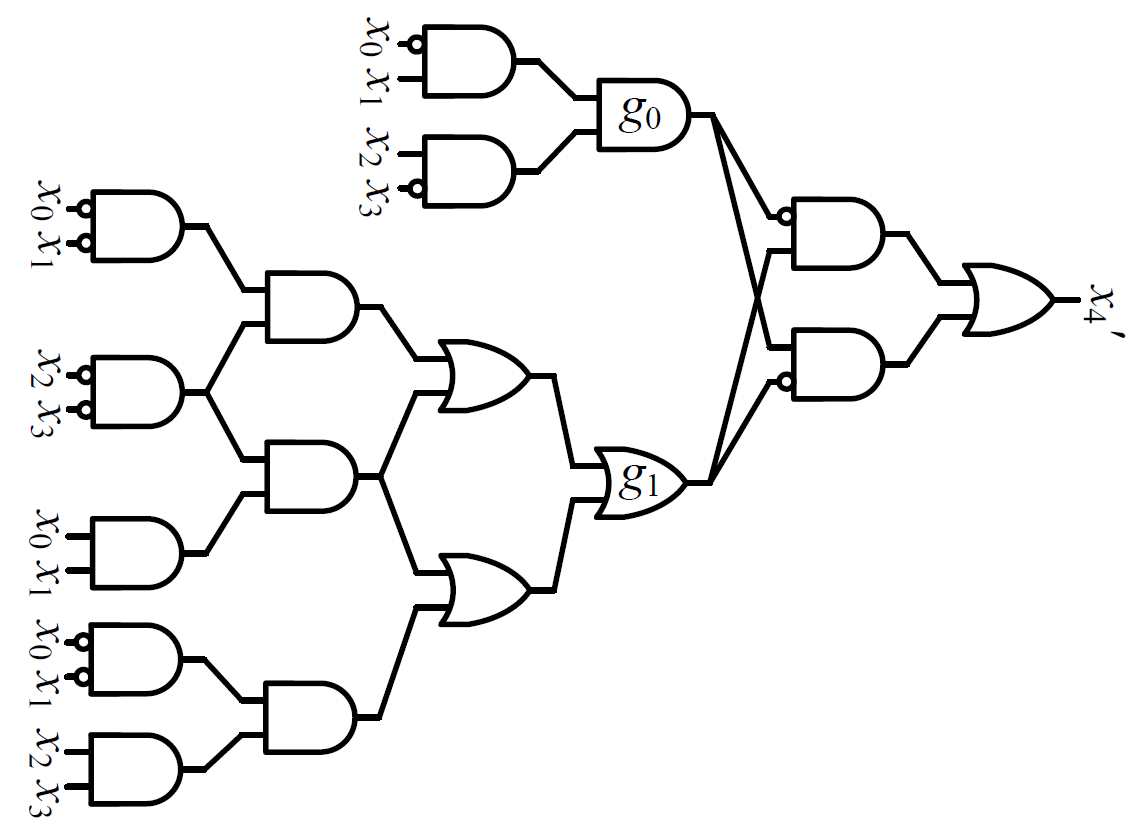 Fi
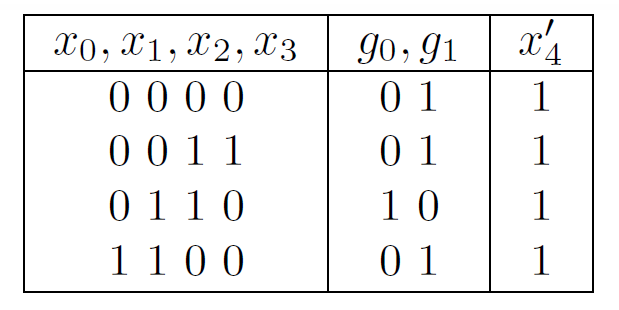 Shifting the Transition Relation
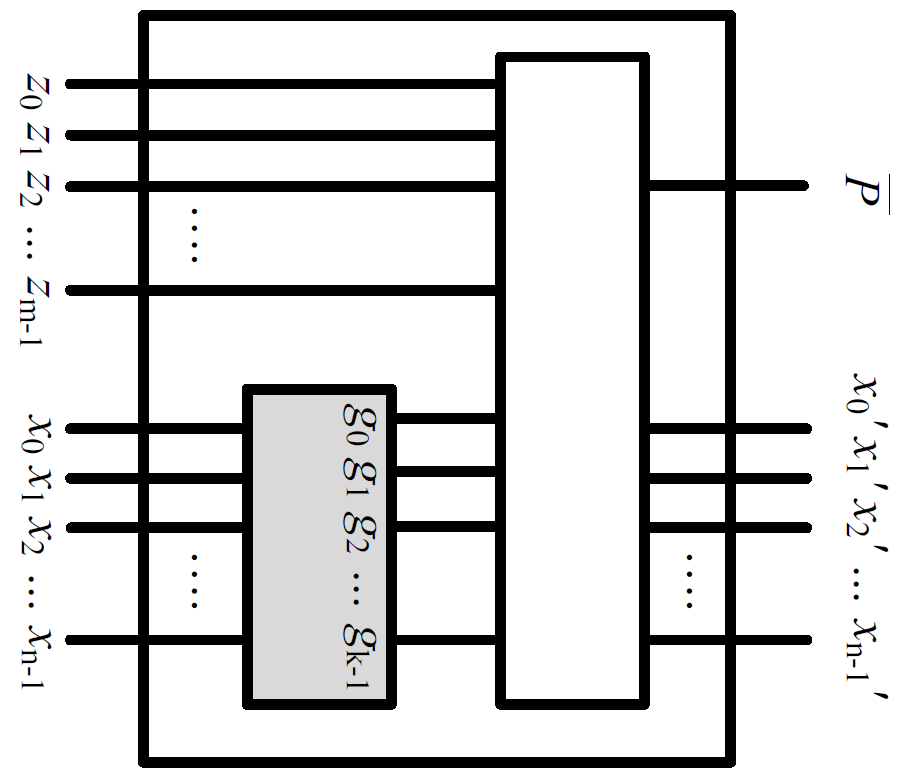 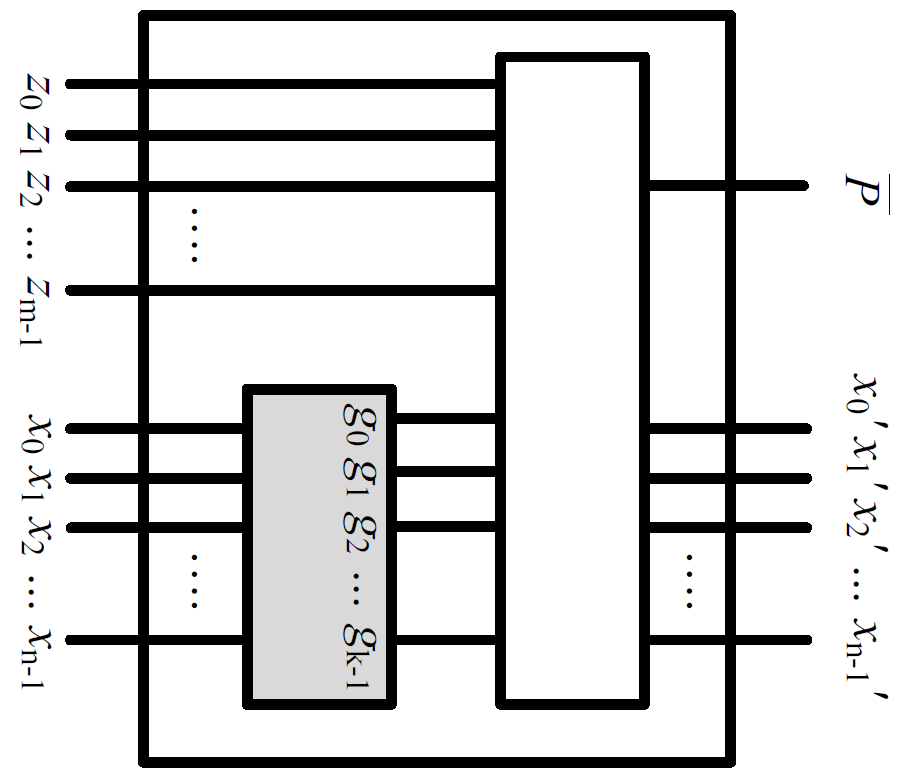 Fi-1
Fi
Shifting the Transition Relation
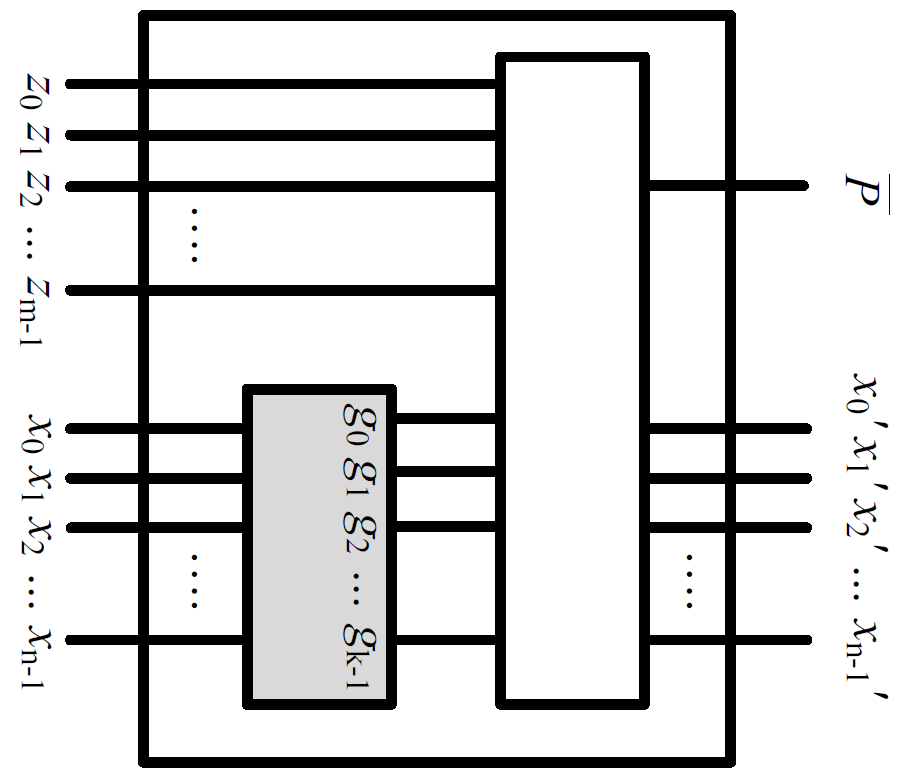 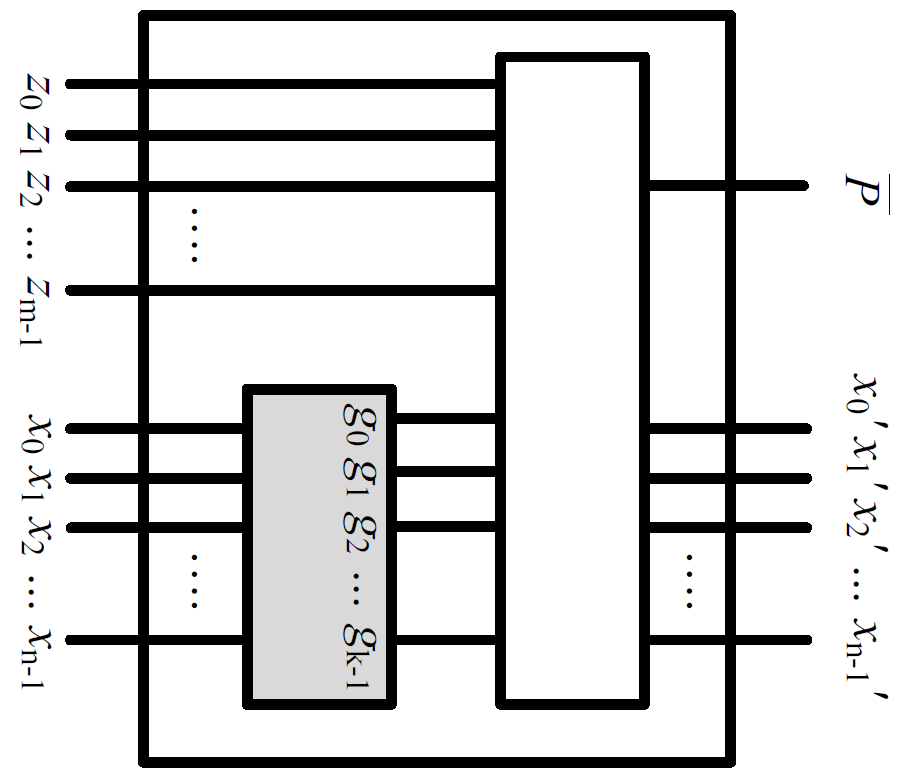 Fi-1
Fi
Shifting the Transition Relation
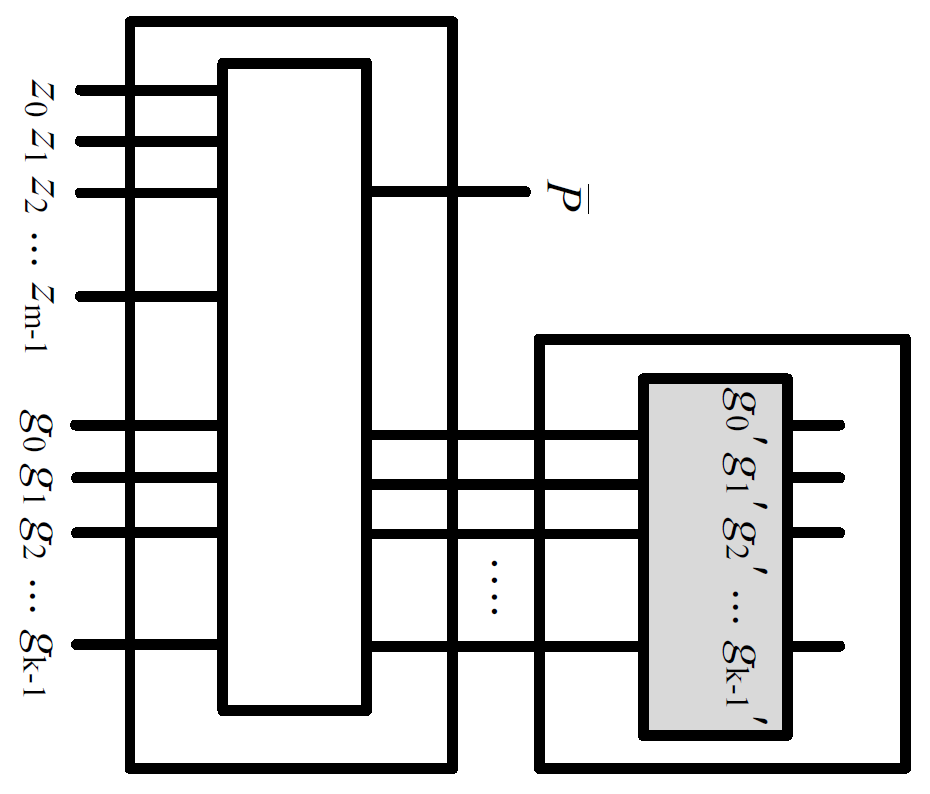 Fi-1
Fi
Ternary Valued Simulation
After solving Query: Fi ˄ T ˄ x’6x’7
Satisfying assignment: x1x2x3x4
“   ” is an 
unknown value
┴
Ternary Valued Simulation
After solving Query: Fi ˄ T ˄ x’6x’7
Satisfying assignment: x1x2x3x4
“   ” is an 
unknown value
┴
Ternary Valued Simulation
After solving Query: Fi ˄ T ˄ x’6x’7
Satisfying assignment: x1x2x3x4
“   ” is an 
unknown value
┴
Ternary Valued Simulation
After solving Query: Fi ˄ T ˄ x’6x’7
Satisfying assignment: x1x2x3x4
“   ” is an 
unknown value
┴
Ternary Valued Simulation
After solving Query: Fi ˄ T ˄ x’6x’7
Satisfying assignment: x1x2x3x4
“   ” is an 
unknown value
┴
Ternary Valued Simulation
After solving Query: Fi ˄ T ˄ x’6x’7
Satisfying assignment: x1x2x3x4
“   ” is an 
unknown value
┴
Ternary Valued Simulation
After solving Query: Fi ˄ T ˄ x’6x’7
Satisfying assignment: x1x2x3x4
“   ” is an 
unknown value
┴
Ternary Valued Simulation
After solving Query: Fi ˄ T ˄ x’6x’7
Satisfying assignment: x1x2x3x4
Cube reduced: x1x3x4
“   ” is an 
unknown value
┴
Ternary Sim with Gate Vars
Slightly more complex because of variable dependence
Algorithm:
Order variables ascending by logic level
If the variables value is determined by fanins: remove it
Otherwise try setting to:
┴
Ternary Gate Vars Example
After solving Query: Fi ˄ T ˄ m’0m’1m’2
Satisfying assignment: g0g1g2
Ternary Gate Vars Example
After solving Query: Fi ˄ T ˄ m’0m’1m’2
Satisfying assignment: g0g1g2
Ternary Gate Vars Example
After solving Query: Fi ˄ T ˄ m’0m’1m’2
Satisfying assignment: g0g1g2
Ternary Gate Vars Example
After solving Query: Fi ˄ T ˄ m’0m’1m’2
Satisfying assignment: g0g1g2
Ternary Gate Vars Example
After solving Query: Fi ˄ T ˄ m’0m’1m’2
Satisfying assignment: g0g1g2
Reduced Cube: g0g1
Value Determined
by inputs!
Experimental Setup
Ternary sim run twice: only gate vars and only state vars
Vars are removed from cube by logic level and by priority
After both passes the smaller cube is chosen
SAT Results
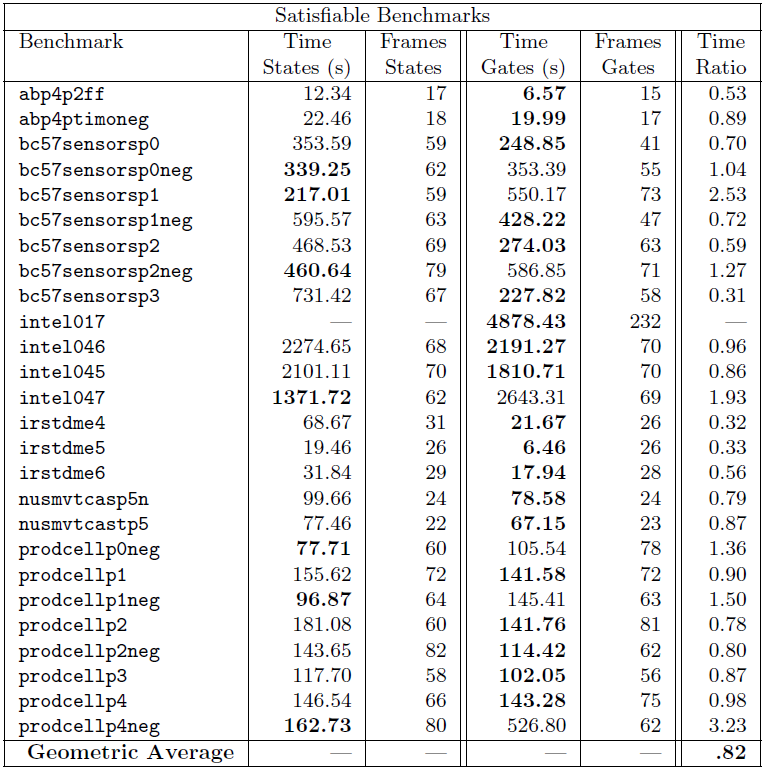 UNSAT Results
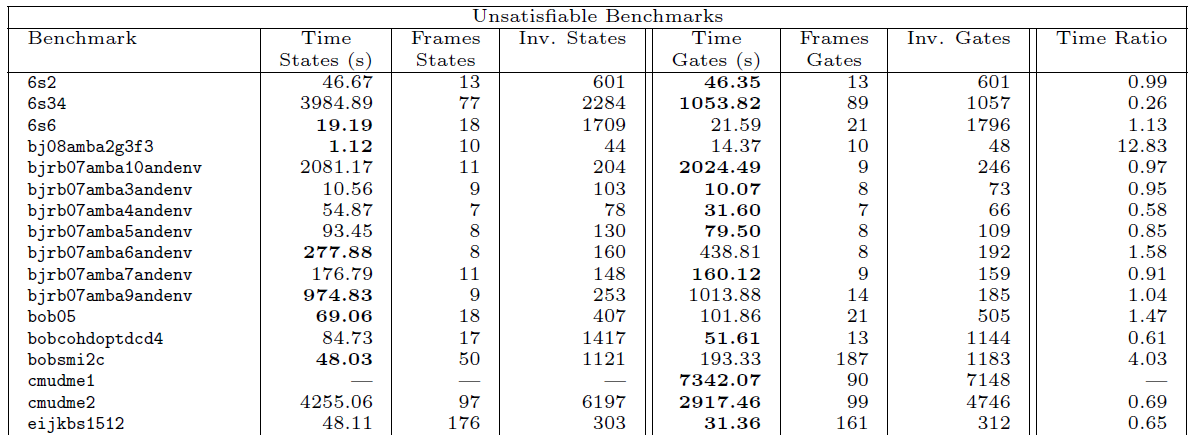 …
…
…
…
…
…
…
…
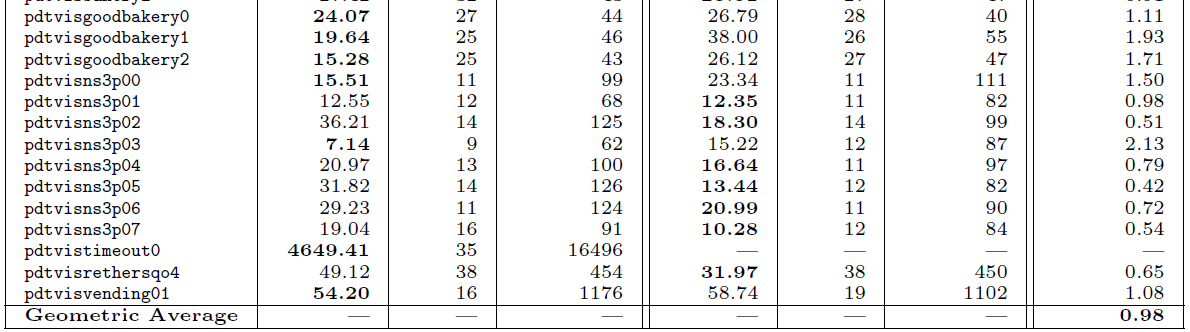 Discussion
Extension seems to work well for satisfiable benchmarks
Does not seem to work as well for unsatisfiable benchmarks
Randomness also affects the results.
Other Things We Tried
Probabilistically chose gate variables
Used simulated annealing type approach that gradually changed from gate cubes to state cubes
Placed limits on max height of logic level used
Synthesizing Cyclic Dependencies with Craig Interpolation
Craig Interpolation
Given formulas A and B such that A → ¬B, there exists I such that A → I → ¬B
I  only contains variables that are                              present in both A and B.
I
B
A
Craig Interpolation Cont.
For an instance of unsatisfiablity, if the clauses are divided into sets A and B then A → ¬B.
An interpolant I can be generated from a proof of unsatisfiability of A and B.
The structure of this proof influences the structure of I
Generating I Example
(
)(
)(
)(
)(
)
(
)(
)
a
+
¬
c
+
d
¬
a
+
¬
c
+
d
a
+
c
¬
a
+
c
¬
d
d
+
¬c
a
+
b
(
)                (
)
c
¬
c
( )
Generating I Example
(
)(
)(
)(
)(
)
(
)(
)
a
+
¬
c
+
d
¬
a
+
¬
c
+
d
a
+
c
¬
a
+
c
¬
d
d
+
¬c
a
+
b
(
)                (
)
c
¬
c
( )
(
)(
)(
)
(
)
a
+
c
¬
a
+
c
¬
d
d
+
¬c
(
)                (
)
c
¬
c
( )
Generating I Example
a  c     ¬a c
Generating I Example
(
)(
)(
)
(
)
a
+
c
¬
a
+
c
¬
d
d
+
¬c
(
)                (
)
c
¬
c
( )
Generating I Example
a  c     ¬a c
)(
)
(
)
¬
d
d
+
¬c
(
)                (
)
c
¬
c
( )
(
)
¬
d
Generating I Example
a  c     ¬a c
(
)                (
)
c
¬
c
( )
(
)
¬
d
Generating I Example
a  c     ¬a c
¬d
( )
Generating I Example
a  c     ¬a c
¬d
I
B
A
I(a,c)
Applications
Model Checking1 
Interpolants are used to over approximate the set of reachable states in a transition relation.
Functional Dependencies2
Interpolants are used to generate a dependency function in terms of a specified support set.
The size of the interpolant directly correlates to the size of the circuit implementation.
1(K. L. McMillan. Interpolation and SAT-based model checking. ICCAV, 2003.)
2C.-C. Lee, J.-H. R. Jiang, C.-Y. Huang, and A. Mishchenko. Scalable exploration of functional dependency by interpolation and incremental SAT solving. ICCAD, 2007.
Cyclic Combinational Circuits
Cyclic Circuit: 2 functions, 5 variables, 2 fan-in 4 gates.
a
c
b
d
c
e
Acyclic Circuit: at least 3 fan-in 4 gates.
How can one make a cyclic circuit?
Pick support variables
Pick target support sets in a cyclic fashion
Consider some acyclic circuit
What is wrong with the old approach?
Old method uses BDDs.
These do not scale well with circuit size.
Old method for functional dependencies relies on algebraic manipulation.
Also does not scale well with circuit size.
What is better with the new approach
Uses SAT-based method for functional dependency.
SAT-based cyclic analysis during synthesis.
This scales better for larger circuits.
Functional Dependency
Two functions of three variables. 
For every assignment of f0 and c, there is a unique value for f1.
This is necessary and sufficient to express f1 in terms of f0 and c.
Functional Dependency
Two functions of three variables. 
For every assignment of f0 and c, there is a unique value for f1.
This is necessary and sufficient to express f1 in terms of f0 and c.
Functional Dependency
Two functions of three variables. 
For every assignment of f0 and c, there is a unique value for f1.
This is necessary and sufficient to express f1 in terms of f0 and c.
Functional Dependency
Two functions of three variables. 
For every assignment of f0 and c, there is a unique value for f1.
This is necessary and sufficient to express f1 in terms of f0 and c.
Functional Dependency
Two functions of three variables. 
For every assignment of f0 and c, there is a unique value for f1.
This is necessary and sufficient to express f1 in terms of f0 and c.
Functional Dependency
Two functions of three variables. 
For every assignment of f0 and c, there is a unique value for f1.
This is necessary and sufficient to express f1 in terms of f0 and c.
Functional Dependency
C.-C. Lee, J.-H. R. Jiang, C.-Y. Huang, and A. Mishchenko, “Scalable exploration of functional dependency by interpolation and incremental SAT solving”, ICCAD ‘07
Tells us if f0 (x0, x1, … , xn) can be expressed in terms of some function h (f0, f1, f2, f3)
If SAT, the dependency function h does not exist.
If UNSAT, Craig Interpolation can be used to derive an expression for h.
Cyclic Dependency
A cyclic dependency is combinational if for every assignment of primary input variables, every function has a definite value.
Cyclic Dependency
a=b=0 controls f0
A cyclic dependency is combinational if for every assignment of primary input variables, every function has a definite value.
a=c=1 controls f1
Cyclic Dependency
a=c=0, b=1 controls neither!
A cyclic dependency is combinational if for every assignment of primary input variables, every function has a definite value.
Cyclic Dependency
a=c=0, b=1 controls neither!
The circuit is not combinational if three conditions are satisfied
All primary input variables the same in each row.
Controlling values are propagated.
Some function is toggling.
Cyclic Dependency
Create a SAT instance that satisfies three conditions.
A Left and a Right copy of each dependency function.
Each copy considers one row of the truth table.
Synthesizing Cyclic Dependencies
Select a candidate set of target functions and support sets.
Generate their implementations via Craig Interpolation.
Use branch and bound search to pick solution.
Use SAT to verify if solution is combinational.
What are the problems with the new approach?
The structure of the interpolants is relatively poor.
Because of this, we use support set size as our cost function.
This can be a valid metric for FPGAs.
Reduction of Interpolants For Logic Synthesis
Generating I Example
(
)(
)(
)(
)(
)
(
)(
)
a
+
¬
c
+
d
¬
a
+
¬
c
+
d
a
+
c
¬
a
+
c
¬
d
d
+
¬c
a
+
b
(
)                (
)
c
¬
c
a  c     ¬a c
( )
¬d
Generating I Example
(
a
+
¬
c
+
d
)(
¬
a
+
¬
c
+
d
)(
a
+
c
)(
¬
a
+
c
)(
¬
d
)
(
d
+
¬c
)(
a
+
b
)
(
d
+
¬c
)
(
¬
c
)
(
c
)
( )
Generating I Example
>
Draw Backs
Model Checking
Interpolants that are large over approximations can trigger false state reachability.
Functional Dependencies
In many cases the structure of the interpolant may be very redundant and large.
Proposed Solution
Goal: reduce size of an interpolant generated from a resolution proof.
Change the structure of a proof with the aim of reducing interpolant size. 
In general, the fewer intermediate nodes in the proof, the smaller then interpolant.
Resolution Proofs
A proof of unsatisfiability for an in instance of SAT forms a graph structure.
The original clauses are called the roots and the empty clause is the only leaf.
Every node in the graph (besides the roots) is formed via Boolean resolution.
I.e.: (c + d)(¬c + e) → (d + e)
Here “c” is referred to as the pivot variable.
Generating Interpolants
Interpolants are generated by calling a recursive function on the empty clause.
Logic gates are created on the intermediate nodes.
The function of the gate depends on which set of root nodes the pivot variable is present in.
The procedure terminates on root nodes.
Proposition 1
Nodes resolved only from A (or B) can be considered as roots of A (or B).
Proof: Given clauses C, D, and E such that (C)(D) → (E),  (C)(D) ≡ (C)(D)(E).
I
B
A
Example
(
a
+
¬
c
+
d
)(
¬
a
+
¬
c
+
d
)(
a
+
c
)(
¬
a
+
c
)(
¬
d
)
(
d
+
¬c
)(
a
+
b
)
(
c
)                (
¬
c
)
( )
(
a
+
¬
c
+
d
)(
¬
a
+
¬
c
+
d
)(
a
+
c
)(
¬
a
+
c
)(
¬
d
)
(
d
+
¬c
)(
a
+
b
)
(
c
)                (
¬
c
)
( )
Example
Example
(
a
+
¬
c
+
d
)(
¬
a
+
¬
c
+
d
)(
a
+
c
)(
¬
a
+
c
)(
¬
d
)
(
d
+
¬c
)(
a
+
b
)
(
d
+
¬c
)
(
¬
c
)
(
c
)
( )
(
a
+
¬
c
+
d
)(
¬
a
+
¬
c
+
d
)(
a
+
c
)(
¬
a
+
c
)(
¬
d
)
(
d
+
¬c
)(
a
+
b
)
(
d
+
¬c
)
(
¬
c
)
(
c
)
( )
Example
0
Observation
Proofs with few resolutions between clauses of A and B will tend to have smaller interpolants.
We refer to nodes that have ancestors for A and B as mixed nodes.
We refer to proofs with few mixed nodes as being more disjoint.
Our goal: find a more disjoint proof before generating the interpolant.
Proposition 2
If node c in a proof is implied by root nodes R, then all assignments that satisfy the clauses of R also satisfy c
Proof: since R → c, whenever R = 1,      c = 1
SAT Based Methods
Since R → c the SAT instance (R)(¬c) will be unsatisfiable.
R. Gershman used this observation to find Minimum Unsatisfiable Cores (MUCs) for resolution proofs1.
1R. Gershman, M. Koifman, and O. Strichman. An approach for extracting a small unsatisfiable core. Formal Methods in System Design, 2008.
Example
(
a
+
¬
c
+
d
)(
¬
a
+
¬
c
+
d
)(
a
+
c
)(
¬
a
+
c
)(
¬
d
)
(
d
+
¬c
)(
a
+
b
)
What if we want to know if (¬c) can be implied by A?
Check the satisfiability of:
(
c
)                (
¬
c
)
Root of A?
( )
(a + ¬c + d)(¬a + ¬c + d)(a+ c)(¬a + c)(¬d)(c)
=
UNSAT!
Example
(
a
+
¬
c
+
d
)(
¬
a
+
¬
c
+
d
)(
a
+
c
)(
¬
a
+
c
)(
¬
d
)
(
d
+
¬c
)(
a
+
b
)
What if we want to know if ( ) can be implied by A?
Check the satisfiability of:
(
c
)                (
¬
c
)
( )
Root of A?
(a + ¬c + d)(¬a + ¬c + d)(a+ c)(¬a + c)(¬d)
=
UNSAT!
Example
(
a
+
¬
c
+
d
)(
¬
a
+
¬
c
+
d
)(
a
+
c
)(
¬
a
+
c
)(
¬
d
)
(
d
+
¬c
)(
a
+
b
)
What if we want to know if ( ) can be implied by A?
Check the satisfiability of:
(
c
)                (
¬
c
)
( )
Root of A?
(a + ¬c + d)(¬a + ¬c + d)(a+ c)(¬a + c)(¬d)
=
UNSAT!
Proposed Method
Optimizations
The complexity of this approach is dominated by solving different SAT instances.
We can reduce the number of calls to the SAT solver by checking mixed nodes in specific orders.
Optimization 1
...(       )(       )(       )(       )
(       )(       )(       )...
……
..
If node 1 is a root of A (B) then we don’t need to check node 3.
(
3
)    (
4
)      (
5
)
(
1
)       (
2
)
(      )
Optimization 1
...(       )(       )(       )(       )
(       )(       )(       )...
……
..
If node 1 is a root of A (B) then we don’t need to check node 3.
(
3
)    (
4
)      (
5
)
(
1
)       (
2
)
(      )
Optimization 1
...(       )(       )(       )(       )
(       )(       )(       )...
……
..
If nodes 1 and 2 are roots of A (B) then we don’t need to check nodes 3 4 or 5.
(
3
)    (
4
)      (
5
)
(
1
)       (
2
)
(      )
Optimization 1
...(       )(       )(       )(       )
(       )(       )(       )...
……
..
If nodes 1 and 2 are roots of A (B) then we don’t need to check nodes 3 4 or 5.
(
3
)    (
4
)      (
5
)
(
1
)       (
2
)
Checking nodes near the leaf first is a backward search
(      )
Optimization 2
...(       )(       )(       )(       )
(       )(       )(       )...
……
..
If nodes and 3 and 4 are roots of A (B) then node 1 can be considered a root of A (B)
(
3
)    (
4
)      (
5
)
(
1
)       (
2
)
(      )
Optimization 2
...(       )(       )(       )(       )
(       )(       )(       )...
……
..
If nodes and 3 and 4 are roots of A (B) then node 1 can be considered a root of A (B)
(
3
)    (
4
)      (
5
)
(
1
)       (
2
)
(      )
Optimization 2
...(       )(       )(       )(       )
(       )(       )(       )...
……
..
If nodes and 3 and 4 are roots of A (B) then node 1 can be considered a root of A (B)
(
3
)    (
4
)      (
5
)
(
1
)       (
2
)
Checking nodes near the roots first is a forward search
(      )
Forward vs. Backward Search
Backward Search
Eliminates many mixed nodes at once
May take many SAT checks before we prove a node to be a root.
Forward Search
Nodes toward the beginning are more likely to be roots
May require more checks then backward search.
Incremental Techniques
Each call to the SAT solver is very similar.
Each instance is in the form (A)(¬c) or (B)(¬c).
The negated literals of clause c can be set as unit assumptions to the SAT Solver.
We then just solve the same instance repeatedly with different assumptions.
Variables aoff and boff can be added to the clauses of A and B respectively.
Example
(
a
+
¬
c
+
d
)(
¬
a
+
¬
c
+
d
)(
a
+
c
)(
¬
a
+
c
)(
¬
d
)
(
d
+
¬c
)(
a
+
b
)
What if we want to know if (d + ¬c) can be implied by A?
Assume aoff = 0, boff = 1, d = 0, and c = 1.  Then check the satisfiability of:
Root of A?
(
c
)                (
¬
c
)
( )
(a + ¬c + d + aoff)(¬a + ¬c + d + aoff)(a+ c + aoff)(¬a + c + aoff) (¬d + aoff)(d + ¬c + boff)(a + b + boff)
= UNSAT!
Experiment
Searched for different functional dependencies in benchmark circuits.
Found small support sets for POs expressed in terms of other POs and PIs.
Performed forward and backward search on the resolution proofs.
The number of SAT checks was limited to 2500.
This limit was reached for the larger proofs.
Experiment Cont.
After the new interpolants from the modified resolution proofs are. generated, the size is compared to the un modified proofs.
The size after running logic minimization on the modified and non modified interpolants is also compared.
Results (table3 benchmark)
Results (table3 benchmark)
Results (Summarized)
Results (Summarized)
Summary of Thesis
The Analysis of Cyclic Circuits with Boolean Satisfiability (ICCAD08)
SAT-based algorithm for analyzing cyclic circuits on the gate level.
Also work discussing mapping of cyclic circuits.
The Analysis of Cyclic Circuits with Boolean Satisfiability (ICCAD08)
1
1
The Analysis of Cyclic Circuits with Boolean Satisfiability (ICCAD08)
The Synthesis of Cyclic Dependencies with Craig Interpolation (IWLS09, TODAES12)
Used SAT for functional level analysis
Craig Interpolation to generate the dependencies
Branch and bound to find different solutions
The Synthesis of Cyclic Dependencies with Craig Interpolation (IWLS09, TODAES12)
Pick support variables
Pick target support sets in a cyclic fashion
Consider some acyclic circuit
Reduction of Interpolants For Logic Synthesis (ICCAD10)
Restructured resolution proofs to make smaller interpolants
Used incremental SAT techniques to increase performance
(
a
+
¬
c
+
d
)(
¬
a
+
¬
c
+
d
)(
a
+
c
)(
¬
a
+
c
)(
¬
d
)
(
d
+
¬c
)(
a
+
b
)
(
d
+
¬c
)
(
¬
c
)
(
c
)
( )
Reduction of Interpolants For Logic Synthesis (ICCAD10)
(
a
+
¬
c
+
d
)(
¬
a
+
¬
c
+
d
)(
a
+
c
)(
¬
a
+
c
)(
¬
d
)
(
d
+
¬c
)(
a
+
b
)
(
a
+
¬
c
+
d
)(
¬
a
+
¬
c
+
d
)(
a
+
c
)(
¬
a
+
c
)(
¬
d
)
(
d
+
¬c
)(
a
+
b
)
(
d
+
¬c
)
0
(
c
)                (
¬
c
)
(
¬
c
)
(
c
)
( )
( )
Resolution Proofs as a Data Structure For Logic Synthesis (IWLS11)
Advocated using resolution proofs to perform large restructurings
Showed that many nodes can be shared among similar proofs
Resolution Proofs as a Data Structure For Logic Synthesis (IWLS11)
fj (x1,x2,x3,x4,x5,x6)?
fk (x1,x2,x3,x4,x5,x6)?
Resolution Proofs as a Data Structure For Logic Synthesis (IWLS11)
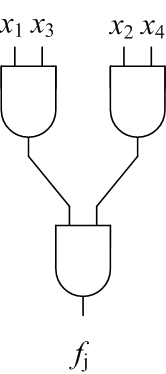 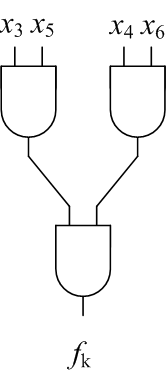 fj (x1,x2,x3,x4,x5,x6)?
fk (x1,x2,x3,x4,x5,x6)?
Resolution Proofs as a Data Structure For Logic Synthesis (IWLS11)
fj (x1,x2,x3,x4,x5,x6)?
fk (x1,x2,x3,x4,x5,x6)?
Resolution Proofs as a Data Structure For Logic Synthesis (IWLS11)
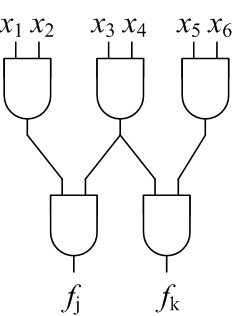 fj (x1,x2,x3,x4,x5,x6)?
fk (x1,x2,x3,x4,x5,x6)?
PDR and Gate Variables (DATE13)
Extended PDR algorithm to use cubes of non-state variables
Improved performance for satisfiable benchmarks
PDR and Gate Variables (DATE13)
Fi-1
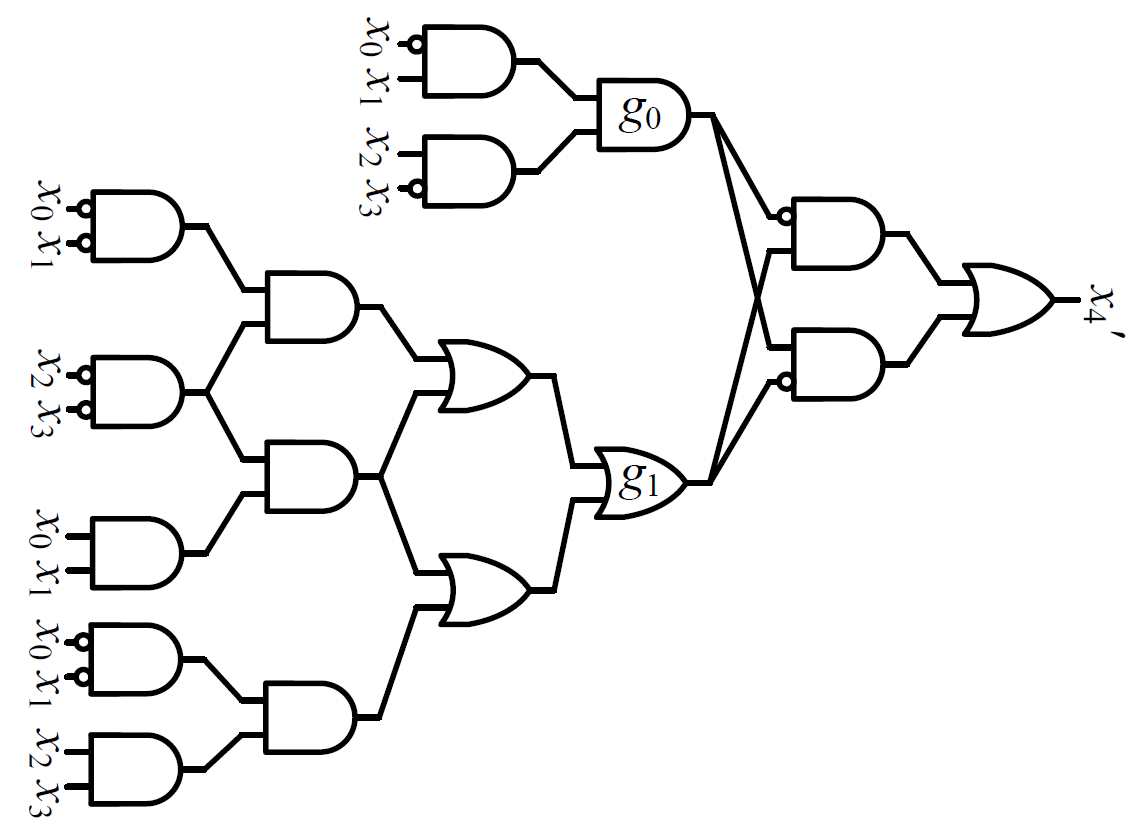 Fi
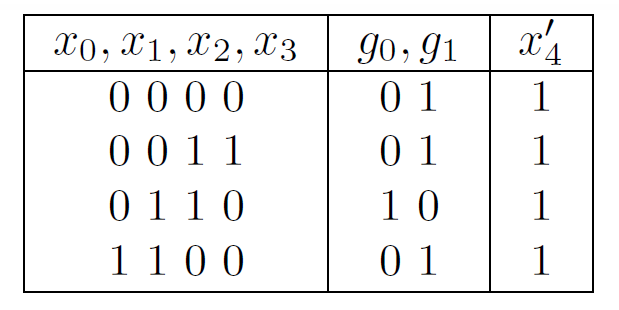 PDR and Gate Variables (DATE13)
Next State Vars
PI Vars
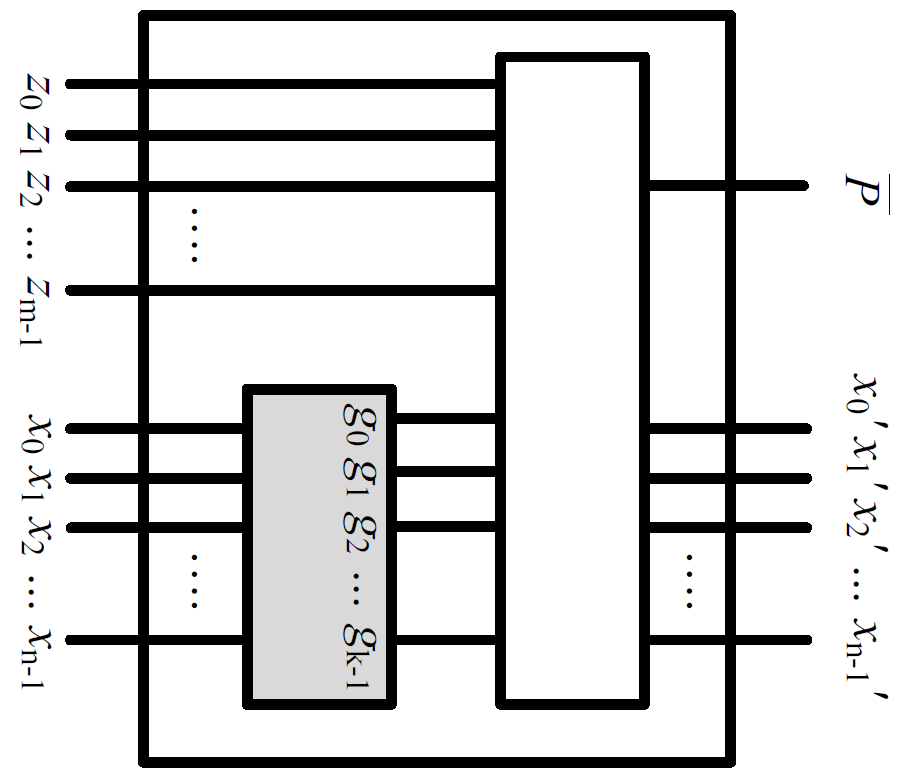 Gate Vars
State Vars
PDR and Gate Variables (DATE13)
Next Gate Vars
PI Vars
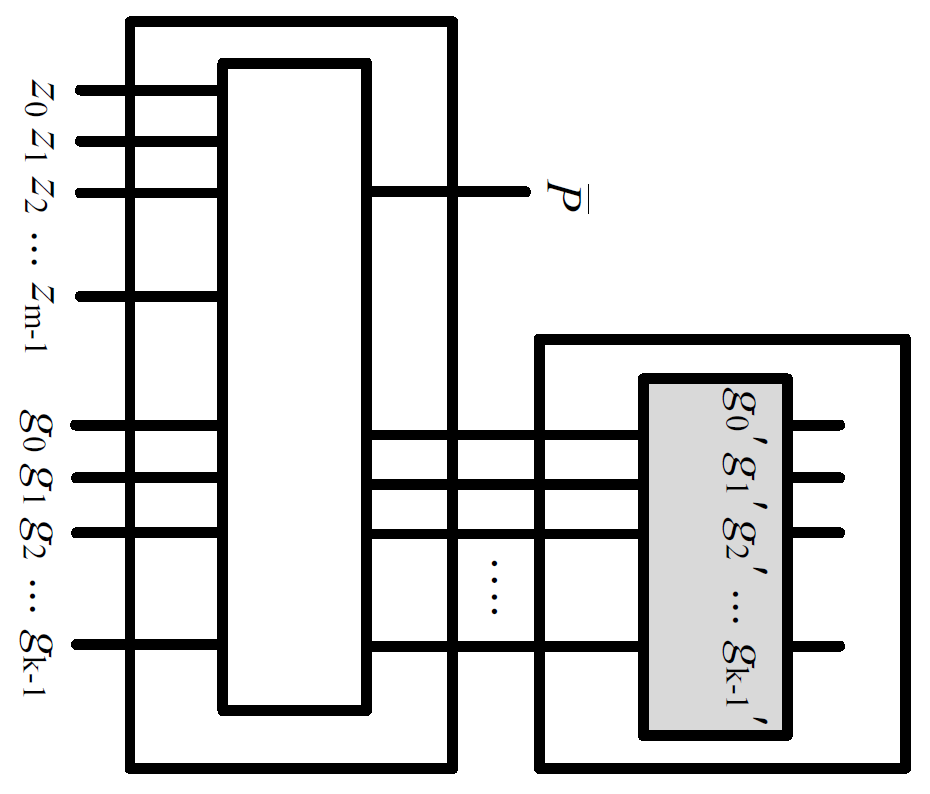 Gate Vars
Future Directions
Cyclic Re-Writing
DAG-Aware AIG Re-Writing is powerful for acyclic circuits
Uses pre-computed functions
Computes feasible cuts of the circuit
Can re-writing be performed with cyclic circuits?
Cyclic Re-Writing Challenges
After each cut is replaced combinational analysis must be performed
We can use SAT-Based analysis!
Re-writing would require a database of good cyclic functions
Cyclic circuits implementing a single function?
Single Output Cyclic Circuits
Do there exists small cyclic circuits implementing a single function?
Single Output Cyclic Circuits
Do there exists small cyclic circuits implementing a single function?
Resolution Proofs and Interpolants
Techniques may be extended to improve abstractions (over-approximations)
Methods for generating good initial proofs (rather than quickly solving instances)
Property Directed Reachability
The algorithm is very young
New heuristics for cube minimization
Possible extensions to probabilistic model checking
Future Plans
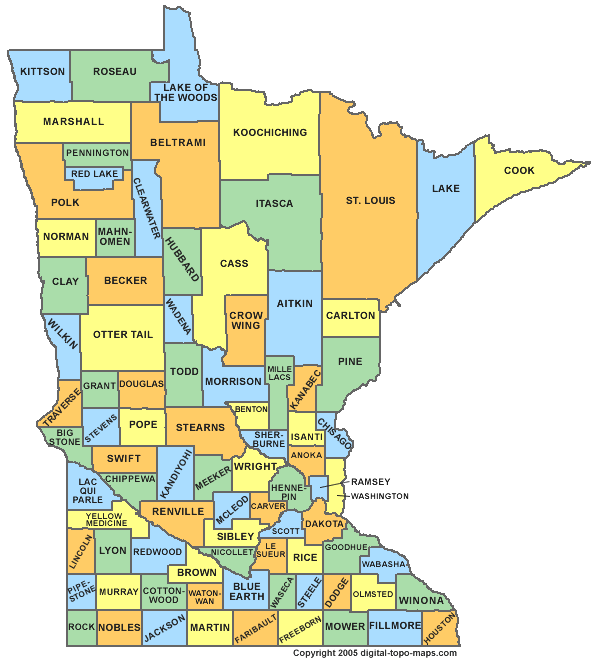 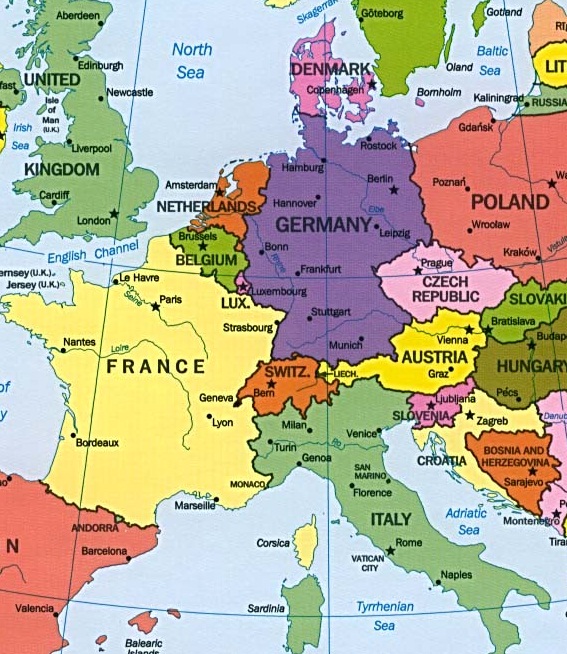 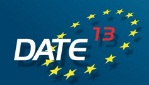 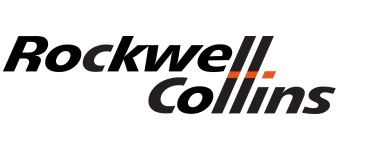 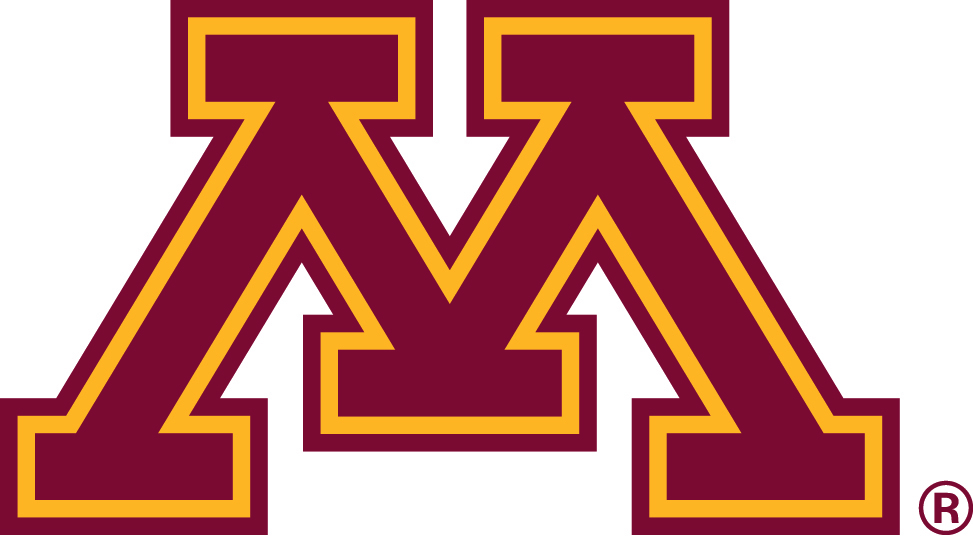 Resolution Proofs as a Universal Data Structure for Logic Synthesis
Data Structures
Sum of Products (SOPs)
Advantages: explicit, readily mapable.
Disadvantages: not scalable.
Binary Decision Diagrams (BDDs)
Advantages: canonical, easily manipulated.
Disadvantages: not readily mapable, not scalable.
Data Structures
And Inverter Graphs (AIGs)
Advantages:
Compact.
Easily convertible to CNFs.
Scalable, efficient.
Disadvantages:
Hard to perform large structural changes.
Resolution Proofs
Implicitly extracted from SAT solvers; converted to logic via Craig Interpolation.
Utilize as a data structure to perform logic manipulations.
Advantages:
Scalable, efficient.
Can effect large structural changes.
AIG Synthesis
Re-writing
Cuts are replaced by pre-computed optimal structures (Mishchenko ’06).
SAT Sweeping
Nodes of an AIG can be merged by proven equivalence (Zhu ‘06).
SAT-Based Resubstitution
Target nodes are recomputed from other nodes (Lee ‘07).
AIG Synthesis
SAT-Sweeping (merging equivalent nodes)
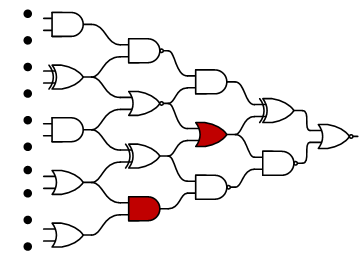 AIG Synthesis
SAT-Sweeping (merging equivalent nodes)
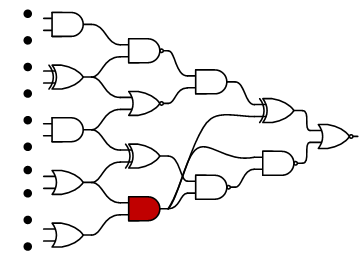 AIG Synthesis
AIG re-writing
Local manipulations performed on windows
Local minimums can be reached
AIG Synthesis
AIG re-writing
Local manipulations performed on windows
Local minimums can be reached
AIG Synthesis
AIG re-writing
Local manipulations performed on windows
Local minimums can be reached
Resubstitution a.k.a. Functional Dependencies
Given target: 
		f (z1,z2,…,zn),
Given candidates:x1(z1,z2,…,zn),  x2(z1,z2,…,zn), …,  xm(z1,z2,…,zn)

is it possible to implement  f (x1,x2,…,xm)?
Aig Synthesis
Resubstitution
f (x1,x2)?
Aig Synthesis
Resubstitution
f (x1,x2)?
Large changes
This question is formulated as a SAT instance.
Craig Interpolation provides implementation.
Generating Multiple Dependencies
Often, goal is to synthesize dependencies for multiple functions with overlapping support sets.
In this case, multiple proofs are generated and then interpolated.
Example
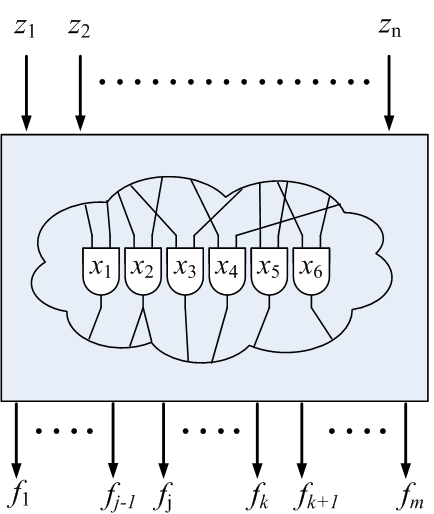 Large portions of a network can be converted to a resolution proof.
fj (x1,x2,x3,x4,x5,x6)?
fk (x1,x2,x3,x4,x5,x6)?
Example
fj (x1,x2,x3,x4,x5,x6)?
fk (x1,x2,x3,x4,x5,x6)?
Example
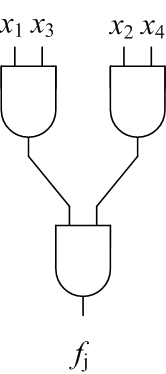 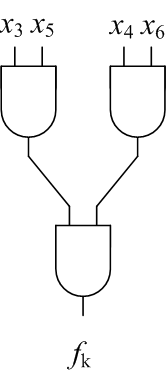 fj (x1,x2,x3,x4,x5,x6)?
fk (x1,x2,x3,x4,x5,x6)?
Observation
There are often many ways to prove a SAT instance unsatisfiable.
Same/similar nodes shared between different proofs.
Example
fj (x1,x2,x3,x4,x5,x6)?
fk (x1,x2,x3,x4,x5,x6)?
Example
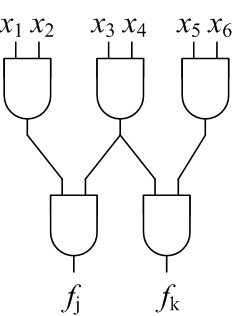 fj (x1,x2,x3,x4,x5,x6)?
fk (x1,x2,x3,x4,x5,x6)?
Restructuring Mechanism
Some clause c can be resolved from some set of clauses W iff (W)(c) is unsatisfiable.
The resolution proof of (W)(c) can be altered to show how c can be resolved from W.
(Gershman ‘08)
Example
Can (a + b) be resolved from (a + e + d)(a + b + d)             (a + b + d + e)?
(Gershman ‘08)
Example
Can (a + b) be resolved from (a + e + d)(a + b + d)             (a + b + d + e)?
(Gershman ‘08)
Example
Can (a + b) be resolved from (a + e + d)(a + b + d)             (a + b + d + e)?
(Gershman ‘08)
Example
Can (a + b) be resolved from (a + e + d)(a + b + d)             (a + b + d + e)?
(Gershman ‘08)
Example
Can (a + b) be resolved from (a + e + d)(a + b + d)             (a + b + d + e)?
(Gershman ‘08)
Example
Can (a + b) be resolved from (a + e + d)(a + b + d)             (a + b + d + e)?
(Gershman ‘08)
Example
Can (a + b) be resolved from (a + e + d)(a + b + d)             (a + b + d + e)?
(Gershman ‘08)
Example
Can (a + b) be resolved from (a + e + d)(a + b + d)             (a + b + d + e)?
(Gershman ‘08)
Example
Can (a + b) be resolved from (a + e + d)(a + b + d)             (a + b + d + e)?
(Gershman ‘08)
Example
Can (a + b) be resolved from (a + e + d)(a + b + d)             (a + b + d + e)?
(Gershman ‘08)
Example
Can (a + b) be resolved from (a + e + d)(a + b + d)             (a + b + d + e)?
(Gershman ‘08)
Example
Can (a + b) be resolved from (a + e + d)(a + b + d)             (a + b + d + e)?
(Gershman ‘08)
Proposed method
Select potential target functions with the same support set: 
f1(x1,x2,…,xm),  f2(x1,x2,…,xm), … ,  fn(x1,x2,…,xm) 
Generate collective resolution proof.
Structure the proofs so that there are more shared nodes.
Which nodes can be shared?
For the interpolants to be valid:
The clause partitions A and B must remain the same.
The global variables must remain the same.
Which nodes can be shared?
f (x1,x2,…,xm):
( f )(CNFLeft)( f *)(CNFRight)(x1 = x1*)(x2 = x2*)…(xm = xm*)
B
A
g (x1,x2,…,xm):
( g)(CNFLeft)( g *)(CNFRight)(x1 = x1*)(x2 = x2*)…(xm = xm*)
B
A
Which nodes can be shared?
f (x1,x2,…,xm):
( f )(CNFLeft)( f *)(CNFRight)(x1 = x1*)(x2 = x2*)…(xm = xm*)
B
A
Only the assertion clauses differ
g (x1,x2,…,xm):
( g)(CNFLeft)( g *)(CNFRight)(x1 = x1*)(x2 = x2*)…(xm = xm*)
B
A
Restructuring Proofs
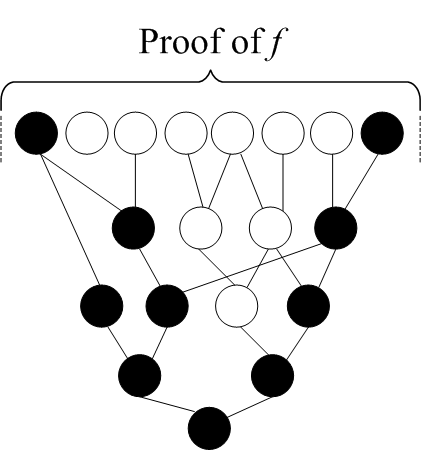 Color the assertion clauses and descendants black.
Color the remaining clauses white.
Resolve black nodes from white nodes.
Restructuring Proofs
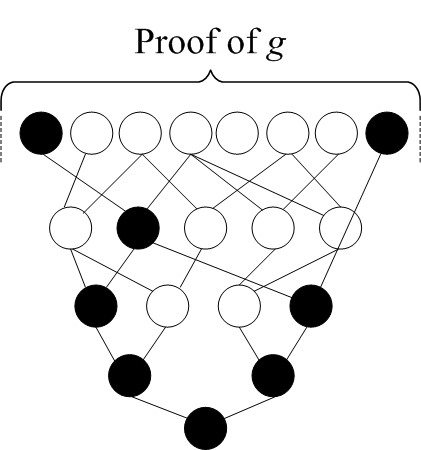 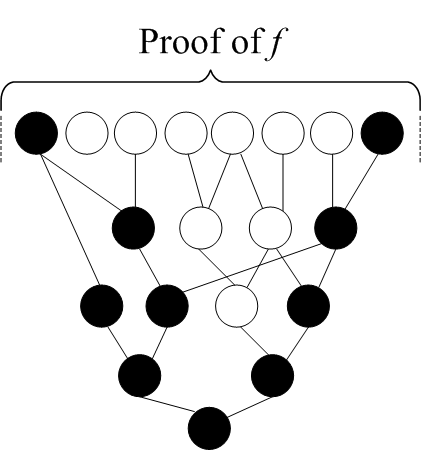 Restructuring Proofs
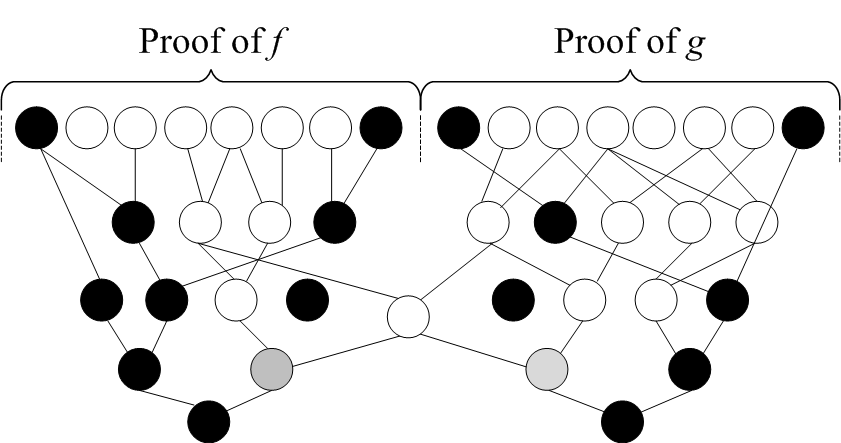 Restructuring Proofs
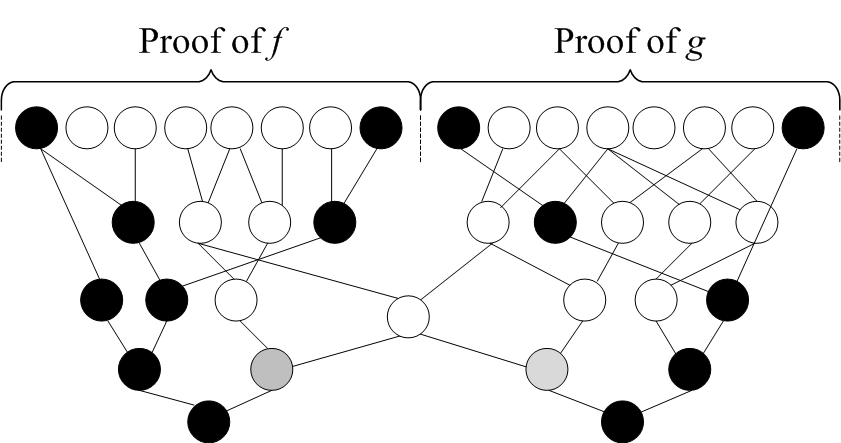 Proposition
The interpolants from restructured proofs are equivalent.
Proof: 
The roots of all white clauses are present in the original SAT instance.
The global variables are the same for each SAT instance.
Experiment
Test to see to what extent proofs can be restructured.
How many black nodes can be resolved from white nodes?
Generated resolution proofs from benchmark circuits.
POs specified in terms of all PIs.
Discussion
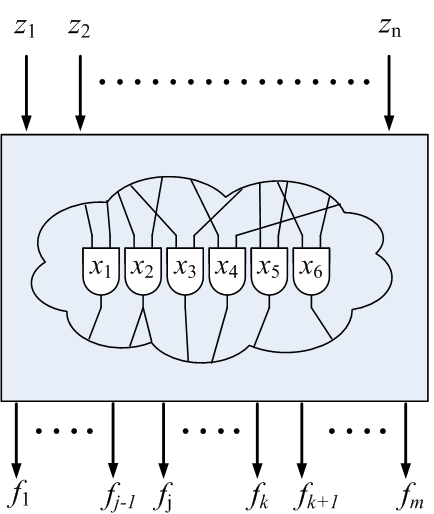 Can effect large structural changes.
Discussion
Preliminary results show that there is significant potential for node sharing.
Techniques are highly scalable.
Calls to SAT solver are incremental.
Heuristics could improve scalability.
How does PDR work?
The trace contains sets of  clauses Fi called frames.
Frame Fi symbolically represents over approximation of states reachable in i transitions.
Trace Properties
The 0th frame is initial states ( F0 = I ) 
Each frame implies the next ( Fi → Fi+1 )
Next states are reachable in one transition from current ( Fi ˄ T→ F’i+1 )
Every frame satisfies the property; except the last ( Fi → P , i ≠ n)
Algorithm Outline
Consists of two phases:
The blocking phase: determines if cube S can be blocked in previous time frame i-1 by solving: Fi-1 ˄ T ˄ S’
The propagation phase: determines if cube S can be blocked in next time frame i+1 by solving: Fi ˄ T ˄ S’
PDR Example
x1x2x3x4
I
¬P
x4 not in proof!
UNSAT!
Query:
SAT!
F0 = I
F1
(¬x1˅¬x2˅¬x3)
F1 ˄ T ˄ ¬P
F0 ˄ T ˄ x’1x’2x’3x’4
*Blocking Phase*
PDR Example
x1x3x4
I
¬P
UNSAT!
Query:
SAT!
F0 = I
F1
(¬x1˅¬x2˅¬x3)
F1 ˄ T ˄ ¬P
F0 ˄ T ˄ x’1x’3x’4
(¬x1˅¬x3˅¬x4)
*Blocking Phase*
PDR Example
x1x5
I
¬P
UNSAT!
Query:
SAT!
F0 = I
F1
(¬x1˅¬x2˅¬x3)
F1 ˄ T ˄ ¬P
F0 ˄ T ˄ x’1x’5
(¬x1˅¬x3˅¬x4)
(¬x1˅¬x5)
*Blocking Phase*
PDR Example
I
¬P
Query:
UNSAT!
F0 = I
F1
(¬x1˅¬x2˅¬x3)
F1 ˄ T ˄ ¬P
(¬x1˅¬x3˅¬x4)
(¬x1˅¬x5)
*Blocking Phase*
PDR Example
I
¬P
Query:
UNSAT!
F0 = I
F1
F2
(¬x1˅¬x2˅¬x3)
(¬x1˅¬x2˅¬x3)
F1 ˄ T ˄ x’1x’2x’3
(¬x1˅¬x3˅¬x4)
(¬x1˅¬x5)
*Propagation Phase*
PDR Example
I
¬P
Query:
SAT!
F0 = I
F1
F2
(¬x1˅¬x2˅¬x3)
(¬x1˅¬x2˅¬x3)
F1 ˄ T ˄ x’1x’3x’4
(¬x1˅¬x3˅¬x4)
(¬x1˅¬x5)
*Propagation Phase*
PDR Example
I
¬P
Query:
SAT!
F0 = I
F1
F2
(¬x1˅¬x2˅¬x3)
(¬x1˅¬x2˅¬x3)
F1 ˄ T ˄ x’1x’5
(¬x1˅¬x3˅¬x4)
(¬x1˅¬x5)
*Propagation Phase*
PDR Example
x6x7
x1x3x4
I
¬P
SAT!
Query:
SAT!
F0 = I
F1
F2
(¬x1˅¬x2˅¬x3)
(¬x1˅¬x2˅¬x3)
F2 ˄ T ˄ ¬P
F1 ˄ T ˄ x’1x’3x’4
(¬x1˅¬x3˅¬x4)
(¬x1˅¬x5)
*Blocking Phase*
PDR Example
x6x7x8
I
¬P
UNSAT!
Query:
SAT!
F0 = I
F1
F2
(¬x1˅¬x2˅¬x3)
(¬x1˅¬x2˅¬x3)
F1 ˄ T ˄ x’1x’3x’4
F0 ˄ T ˄ x’6x’7x’8
(¬x1˅¬x3˅¬x4)
(¬x1˅¬x5)
(¬x6˅¬x7)
x8 not in proof!
*Blocking Phase*
PDR Example
I
¬P
UNSAT!
Query:
F0 = I
F1
F2
(¬x1˅¬x2˅¬x3)
(¬x1˅¬x2˅¬x3)
F0 ˄ T ˄ x’6x’7
F1 ˄ T ˄ x’1x’3x’4
(¬x1˅¬x3˅¬x4)
(¬x1˅¬x3˅¬x4)
(¬x1˅¬x5)
(¬x6˅¬x7)
*Blocking Phase*
PDR Example
x1x5
I
¬P
SAT!
UNSAT!
Query:
F0 = I
F1
F2
(¬x1˅¬x2˅¬x3)
(¬x1˅¬x2˅¬x3)
F2 ˄ T ˄ ¬P
F1 ˄ T ˄ x’1x’5
(¬x1˅¬x3˅¬x4)
(¬x1˅¬x3˅¬x4)
(¬x1˅¬x5)
(¬x1˅¬x5)
(¬x6˅¬x7)
*Blocking Phase*
PDR Example
I
¬P
UNSAT!
Query:
F0 = I
F1
F2
(¬x1˅¬x2˅¬x3)
(¬x1˅¬x2˅¬x3)
F2 ˄ T ˄ ¬P
(¬x1˅¬x3˅¬x4)
(¬x1˅¬x3˅¬x4)
(¬x1˅¬x5)
(¬x1˅¬x5)
(¬x6˅¬x7)
*Blocking Phase*
PDR Example
I
¬P
UNSAT!
Query:
F0 = I
F1
F2
(¬x1˅¬x2˅¬x3)
(¬x1˅¬x2˅¬x3)
F1 ˄ T ˄ x’6x’7
(¬x1˅¬x3˅¬x4)
(¬x1˅¬x3˅¬x4)
(¬x1˅¬x5)
(¬x1˅¬x5)
(¬x6˅¬x7)
(¬x6˅¬x7)
F1 = F2 , Fn → P
*Propagation Phase*